Контрактная система
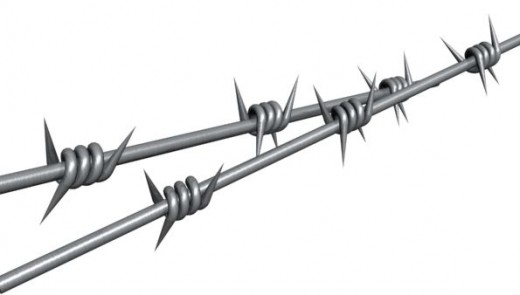 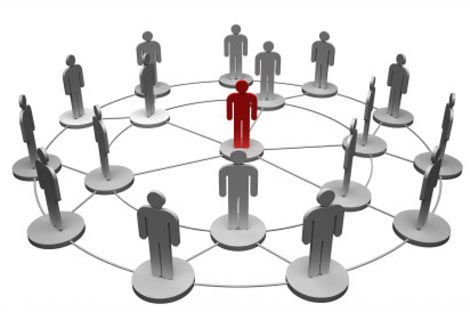 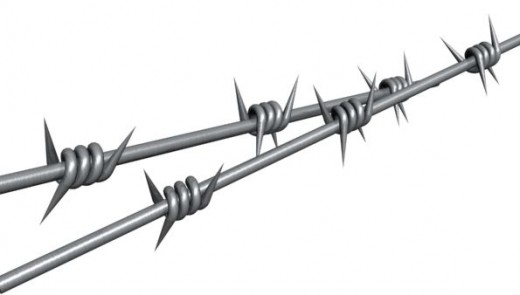 ПЛАНИРОВАНИЕ  ЗАКУПКИ
ПЛАНИРОВАНИЕ  ЗАКУПКИ
ПЛАНИРОВАНИЕ  ЗАКУПКИ
ПОДГОТОВКА ДОКУМЕНТАЦИИ И ПУБЛИКАЦИЯ
ПОДГОТОВКА ДОКУМЕНТАЦИИ И ПУБЛИКАЦИЯ
ПОДГОТОВКА ДОКУМЕНТАЦИИ И ПУБЛИКАЦИЯ
ПОДГОТОВКА ДОКУМЕНТАЦИИ И ПУБЛИКАЦИЯ
ПРИЕМ ЗАЯВОК И ПРОВЕДЕНИЕ ТОРГОВ
ПРИЕМ ЗАЯВОК И ПРОВЕДЕНИЕ ТОРГОВ
ИСПОЛНЕНИЕ КОНТРАКТА
ИСПОЛНЕНИЕ КОНТРАКТА
ИСПОЛЬЗОВАНИЕ РЕЗУЛЬТАТОВ
ИСПОЛЬЗОВАНИЕ РЕЗУЛЬТАТОВ